JÁN LEVOSLAV BELLA
4. 9. 1843 Liptovský Sv. Mikuláš – 25. 5. 1936 Bratislava
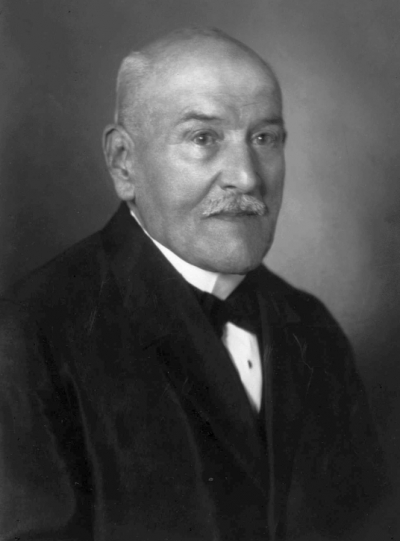 Autor: Archív

1853 – 1859
gymnázium v Levoči (základy hry na klavíri, organe, generálneho basu, na viacerých sláčikových a dychových nástrojoch, skladby a dirigovania – Leopold Dvořák, regenschori Spišskej Kapituly)
1859 – 1863
gymnazium v Banskej Bystrici, teologický seminár, začiatok hudobno-organizačnej, dirigentskej, skladateľskej i publikačnej činnosti
1863 – 1865
Viedenská univerzita, štúdium teológie, alumnista kolégia v tamojšom Pázmáneu, štúdium hudby u Simona Sechtera a u dvorného kapelníka Gottfrieda Preyera, kompozičná a teoretická činnosť v oblasti sakrálnej hudby, dirigent zboru Pázmánea
1865 – 1869
pôsobenie v Banskej Bystrici
1866 – 1866
vysviacka za kňaza, ako prebendát katedrálneho chrámu učiteľ spevu a hudobnej teórie v teologickom seminári
1869 – 1881
mestský hudobný riaditeľ v Kremnici, organizátor hudobného života
1871 a 1873
dve cesty do Čiech a Nemecka
1881 – 1921
kantor v sedmohradskej Sibini, prestup na evanjelickú vieru, založenie rodiny, do 1921 regenschori, učiteľ hudby na reálke v Sibini, dirigent miestneho hudobného spolku a spevokolu Hermania
1921 – 1928
pobyt vo Viedni
1928 – 1936
návrat na Slovensko a pobyt v Bratislave
Život a dielo
KONTEXTY: Helfert vs. Ballo
Česká moderní hudba : studie o české hudební tvořivosti / Vladimír Helfert.Olomouc,1936. -- 173 s.
Helfertova česká moderní hudba : sborník materiálů muzikologické konference Katedry teorie a dějin hudby Hudební fakulty AMU v Praze 29. května 1996 u příležitosti 60. výročí vydání kritické studie Vladimíra Helferta o české hudební tvořivosti : program a texty nebo abstrakty referátů. -- 1. vyd.. -- Praha : Akademie múzických umění, 1996.. -- 63 s.
Ján Levoslav Bella : sborník prác o jeho živote a diele / redigoval Ivan Ballo. -- Turčiansky Sv. Martin : [Matica Slovenská], 1928. -- 71 s., [5] s. obr. příl. : portrét, noty.
Richard Strauss vs. Schumann, Wagner
Osud a ideál (1874, rev. 1880)
- námet (osud, ideál, nepriateľský prvok zabraňujúci spojeniu: motív hrdinu, motív lásky (Was du mir bist) a motív osudných démonických síl)
- Strauss – dopis (11.7.1890) a prevedenie (Eisenach, 22.6.1890, Strauss dirigent)

Kováč Wieland (Wieland der Schmied) (1880-90)
- Bella videl vo Wielandovi seba samého, a svoj boj za slobodu umeleckú i osobnú. (E. Zavarský)
Literatúra
LENGOVÁ, Jana (ed.): Ján Levoslav Bella v kontexte európskej hudobnej kultúryNadácia Jána Levoslava Bellu, Banská Bystrica 1993 
ČÍŽIK, Vladimír – LENGOVÁ, Jana (ed.): Exegi monumentum. Ján Levoslav Bella (1843–1936). Život a dielo v obrazových dokumentochBanská Bystrica 1992 
ZAVARSKÝ, Ernest: Ján Levoslav Bella. Život a dieloBratislava 1955 
BURLAS, Ladislav: Život a dielo J. L. BelluBratislava 1953 
HUDEC, Konštantín: J. L. BellaPraha 1937 
OREL, Dobroslav: Ján Levoslav BellaBratislava 1924 
KROFTA, Kamil. Ján Levoslav Bella
 Praha : Melantrich, 1924.

SÚBORNÉ DIELO: 
http://hc.sk/projekt/19-suborne-dielo-jana-levoslava-bellu/
Štúdie
KÔPKA, František: Neznáme články Jána Levoslava BelluHudobný život roč. 39, 2007, č. 7-8, s. 45-49 
LENGOVÁ, Jana: K životu a tvorbe Jána Levoslava BelluHudobný život roč. 38, 2006, č. 11-12, s. 49-51 
LENGOVÁ, Jana: Der protestantische Choral im musikalischen Schaffen von Ján Levoslav BellaSlovenská hudba roč. 22, 1996, č. 3-4, s. 514–520 
HRUŠOVSKÝ, Ivan: Bellovské reminiscencieHudobný život roč. 25, 1993, č. 16, s. 5 
ZAGIBA, František: Johann L. Bella (1843–1936) und das Wiener MusiklebenWien 1953
NOVÁČEK, Zdenko: J. L. Bella, veľká postava slovenskej histórieHudobnovedný zborník Slovenskej akadémie vied, Bratislava 1953 
POTÚČEK, Juraj: Bibliografia tlačených diel a literatúry o J. L. BelloviHudobnovedný sborník SAV I., SAV, Bratislava 1953 
BOKESOVÁ, Zdenka: Návrat J. L. Bellu na Slovensko(Listy Jána Levoslava Bellu synovi Rudolfovi z rokov 1925 – 1936)Liptovský Svätý Mikuláš 1944 
POTÚČEK, Juraj: Bibliografia literatúry o J. L. Bellovi (1953–1992)Ján Levoslav Bella v kontexte európskej hudobnej kultúry. Nadácia Jána Levoslava Bellu. Banská Bystrica 1993